Lesson 2
Grade 3Unit 12Dinner time
HELLO!
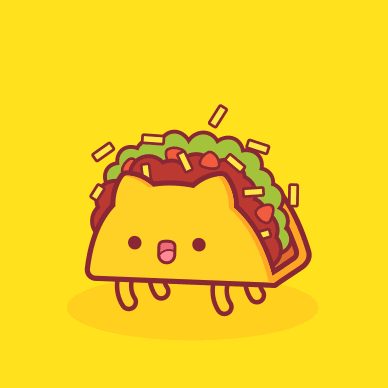 Game time
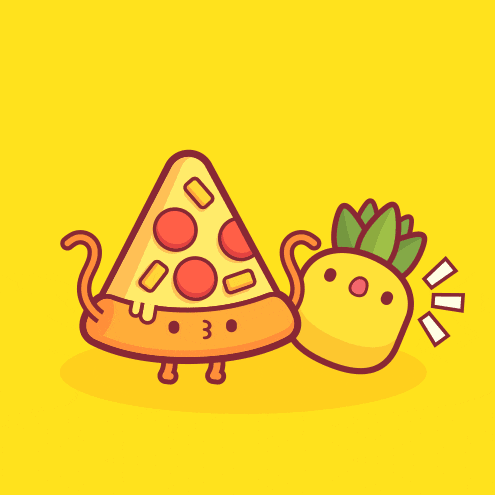 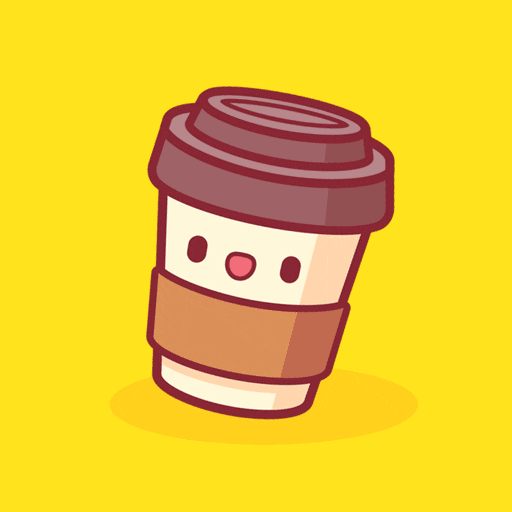 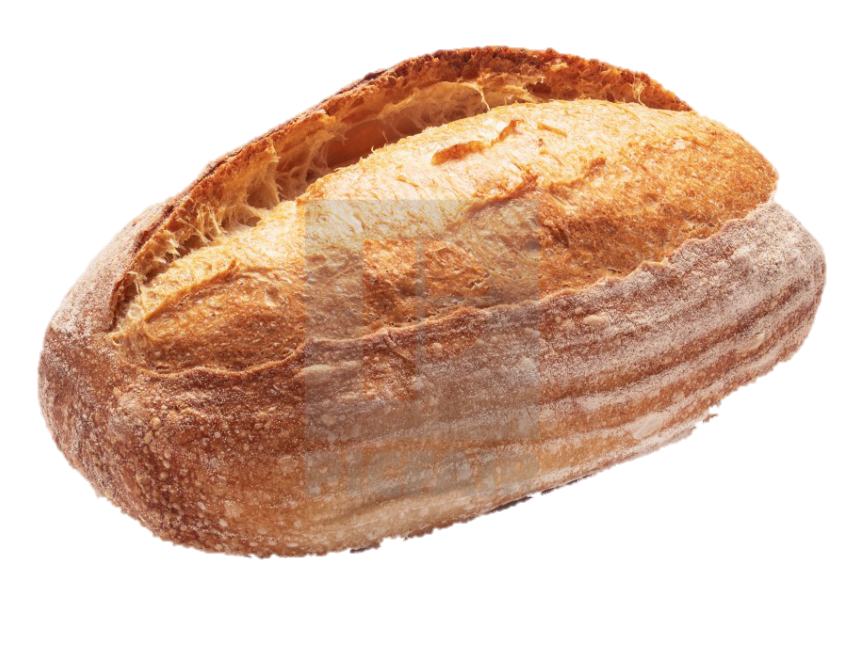 e
s
t
y
r
d
c
a
u
h
b
j
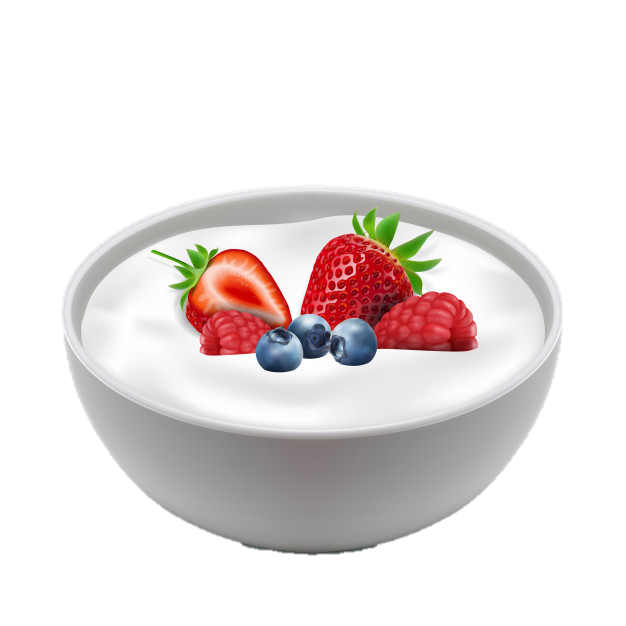 m
g
t
y
r
t
k
i
u
s
o
j
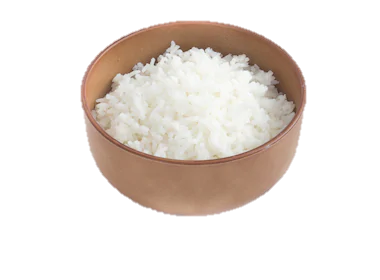 e
w
u
v
r
d
c
a
t
m
l
i
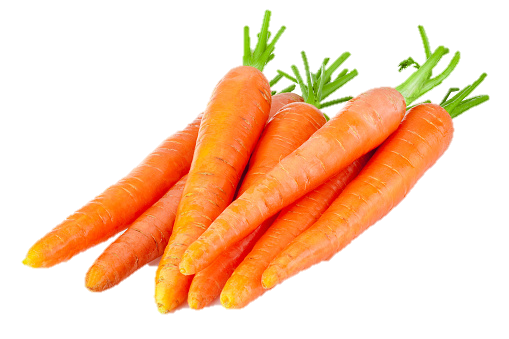 s
c
t
y
r
m
r
i
k
q
o
a
LET’S CHANT!
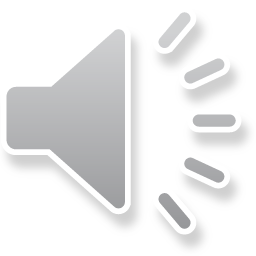 Practice:
Yes, I do.
Do you like pizza ?
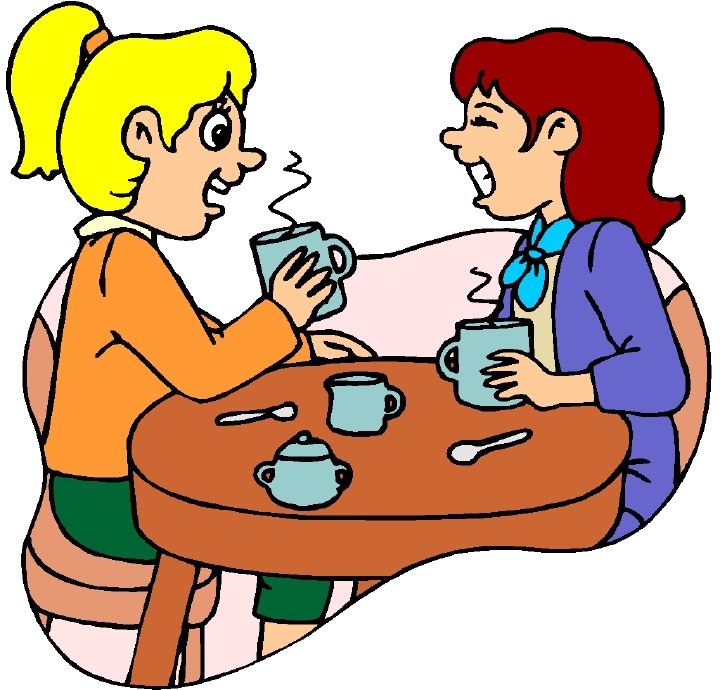 Practice:
Note: do not = don’t
No, I don’t.
Do you like meat ?
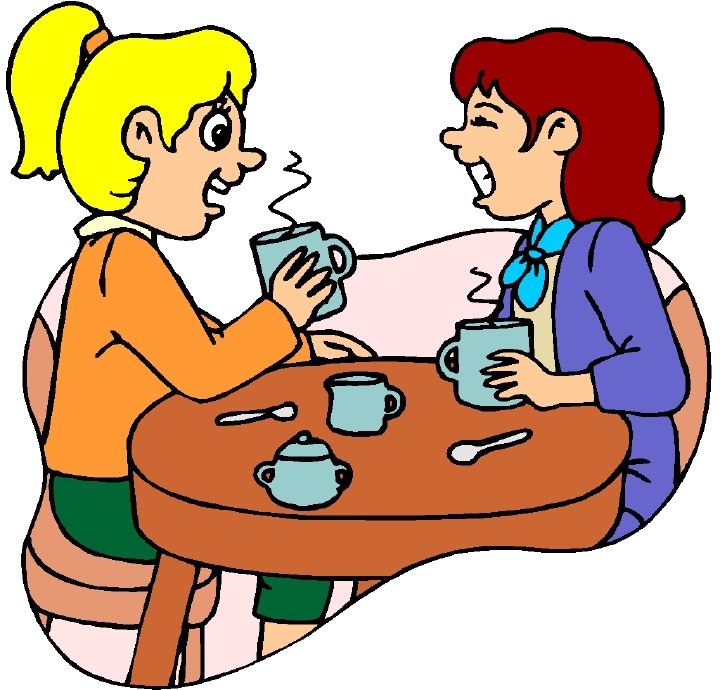 Practice:
I like ………
What do you like ?
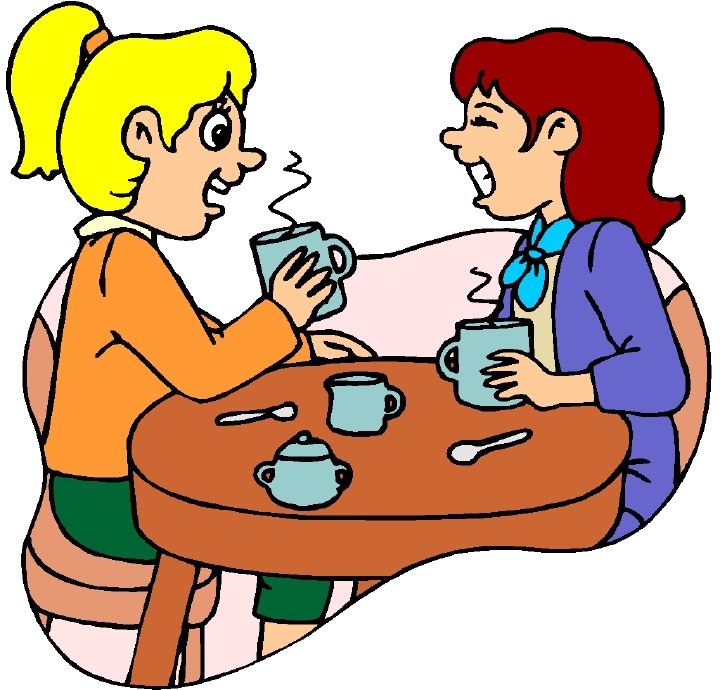 Look and say.meat / rice / ice cream / yogurt / bread / tomatoes.
Example: 
 Do you like meat? 
=> Yes, I do.
TASK:WRITE
Yes, I do.
No, I don’t.
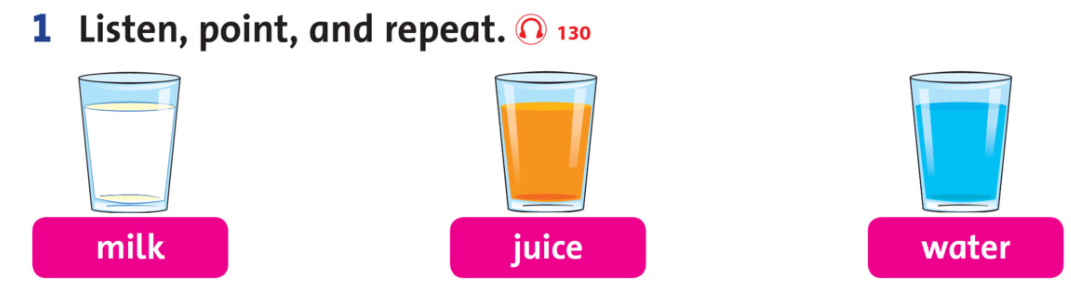 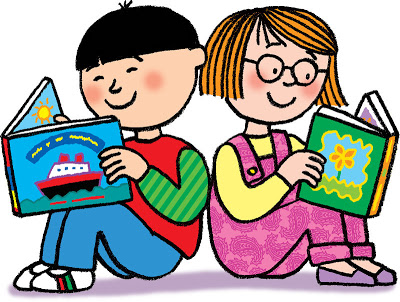 Workbook time
This Photo by Unknown Author is licensed under CC BY-NC-ND
BYE BYE!